Chapter 24: Integration and Implementation
Mario DEL FRANCO
on behalf of the WA11 collaboration team
IX TDR Review Committee Meeting
June 16-18, 2025
Infrastructure + Machine
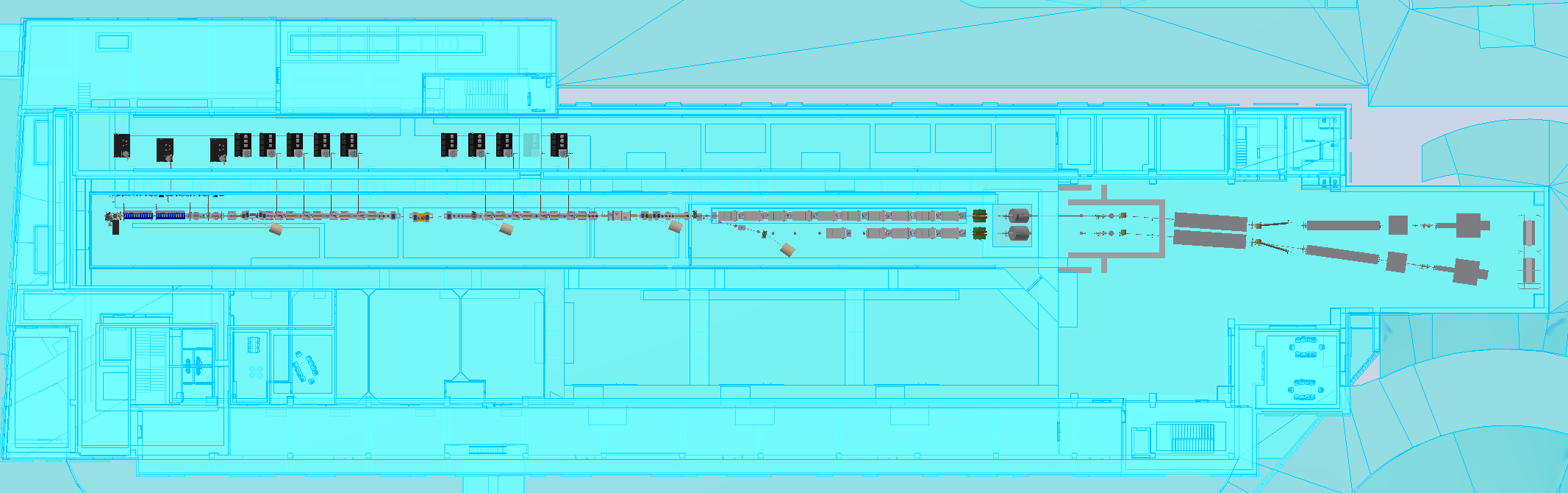 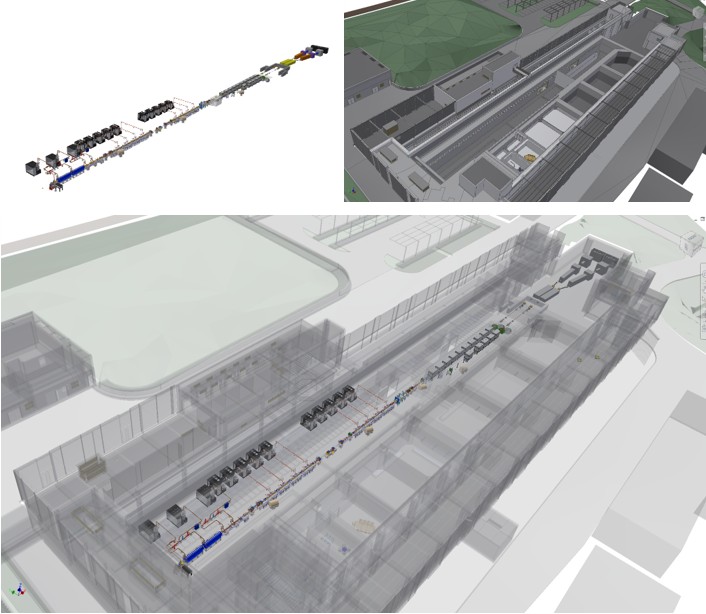 Machine
Building
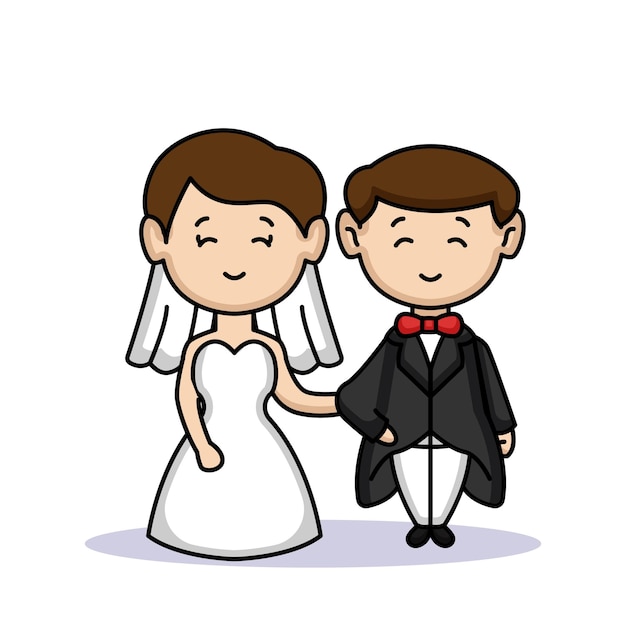 Eupraxia
61,95 mt
35,85mt
50,2 mt
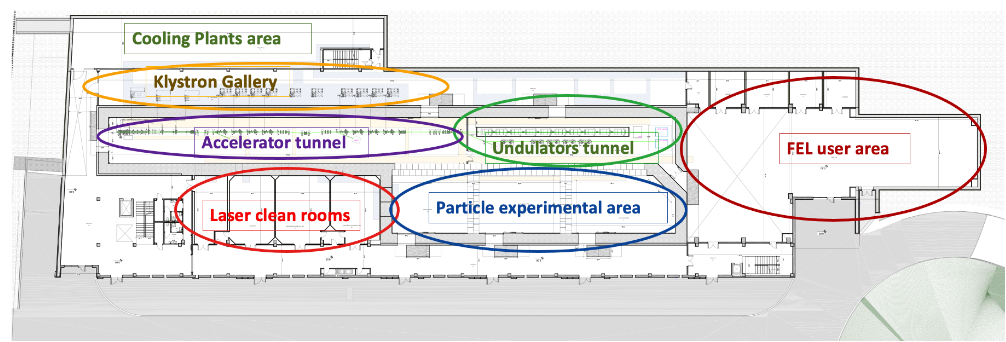 150 mt
Mario DEL FRANCO
2
Layout Macchina
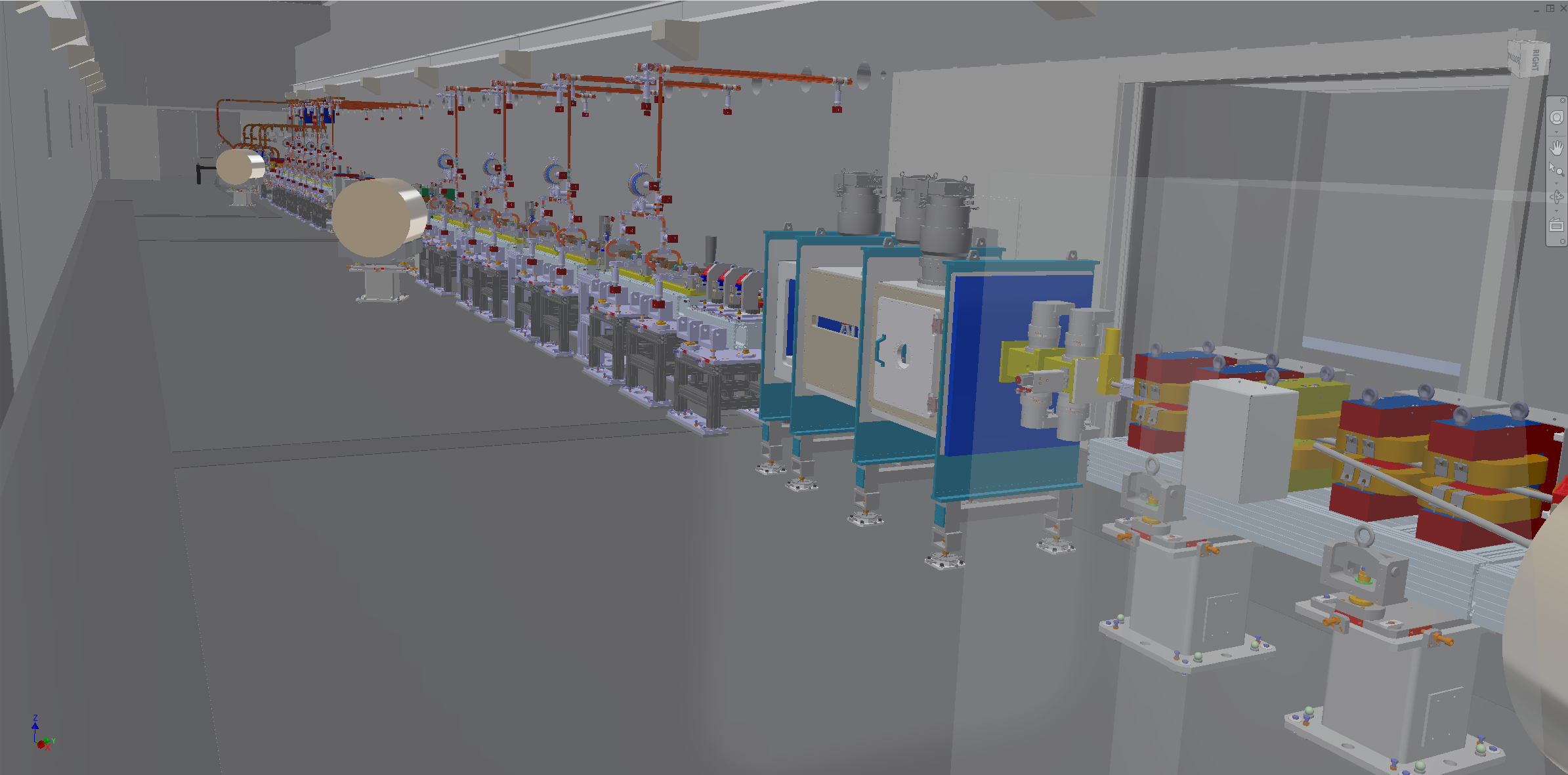 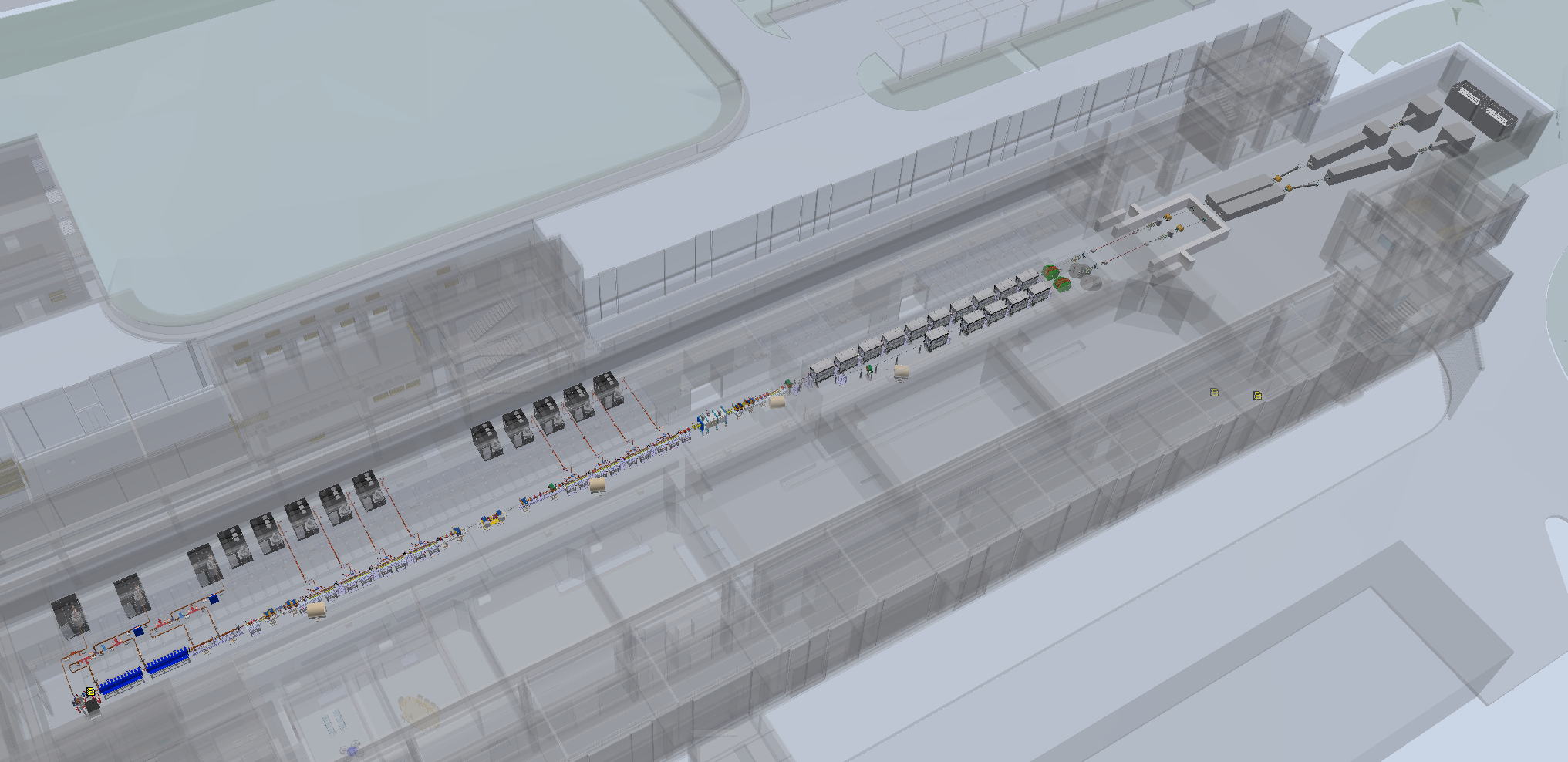 Accelerator tunnel (PLASMA POV)
Accelerator tunnel (Gun POV)
EuPRAXIA LAYOUT
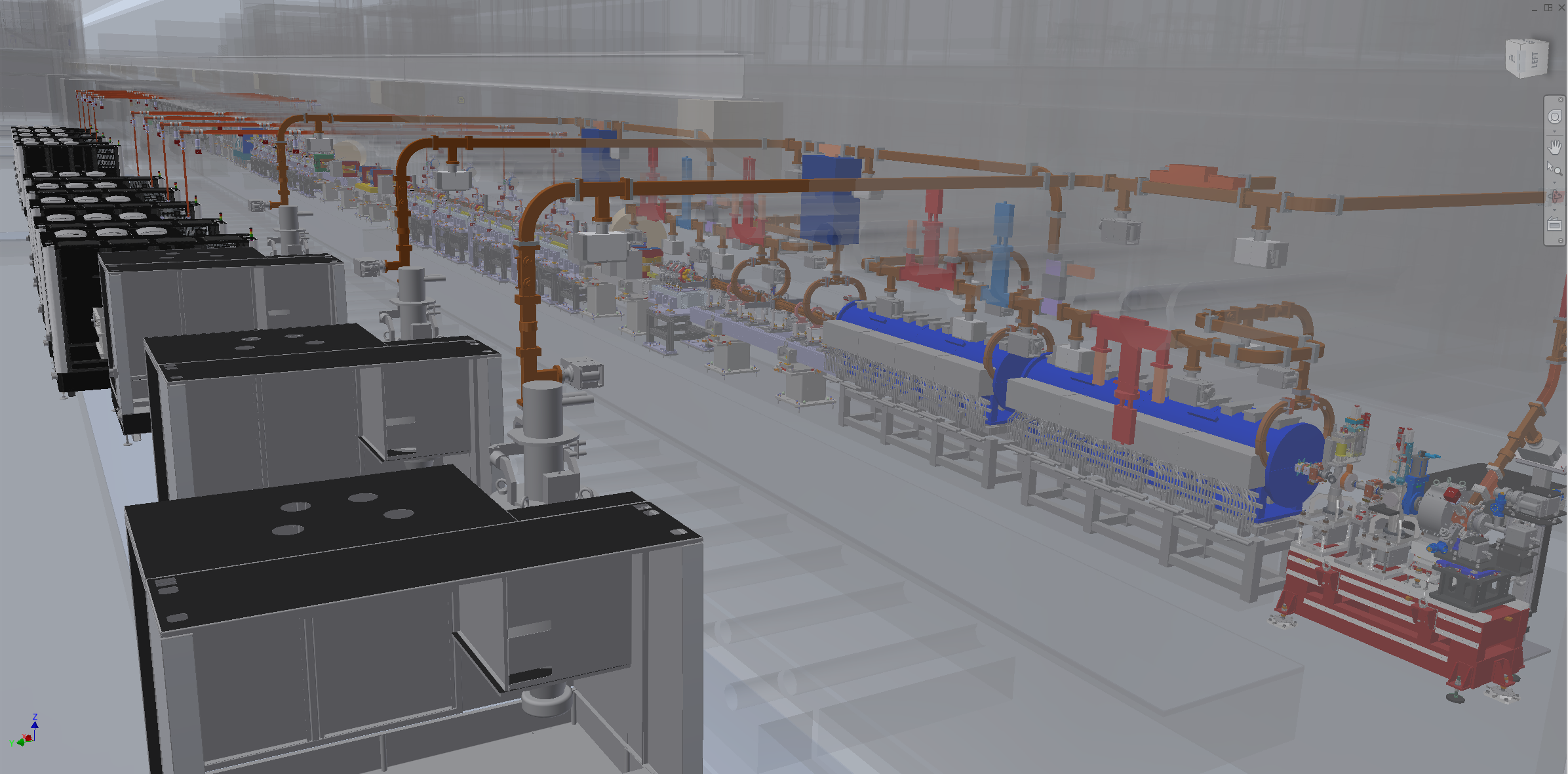 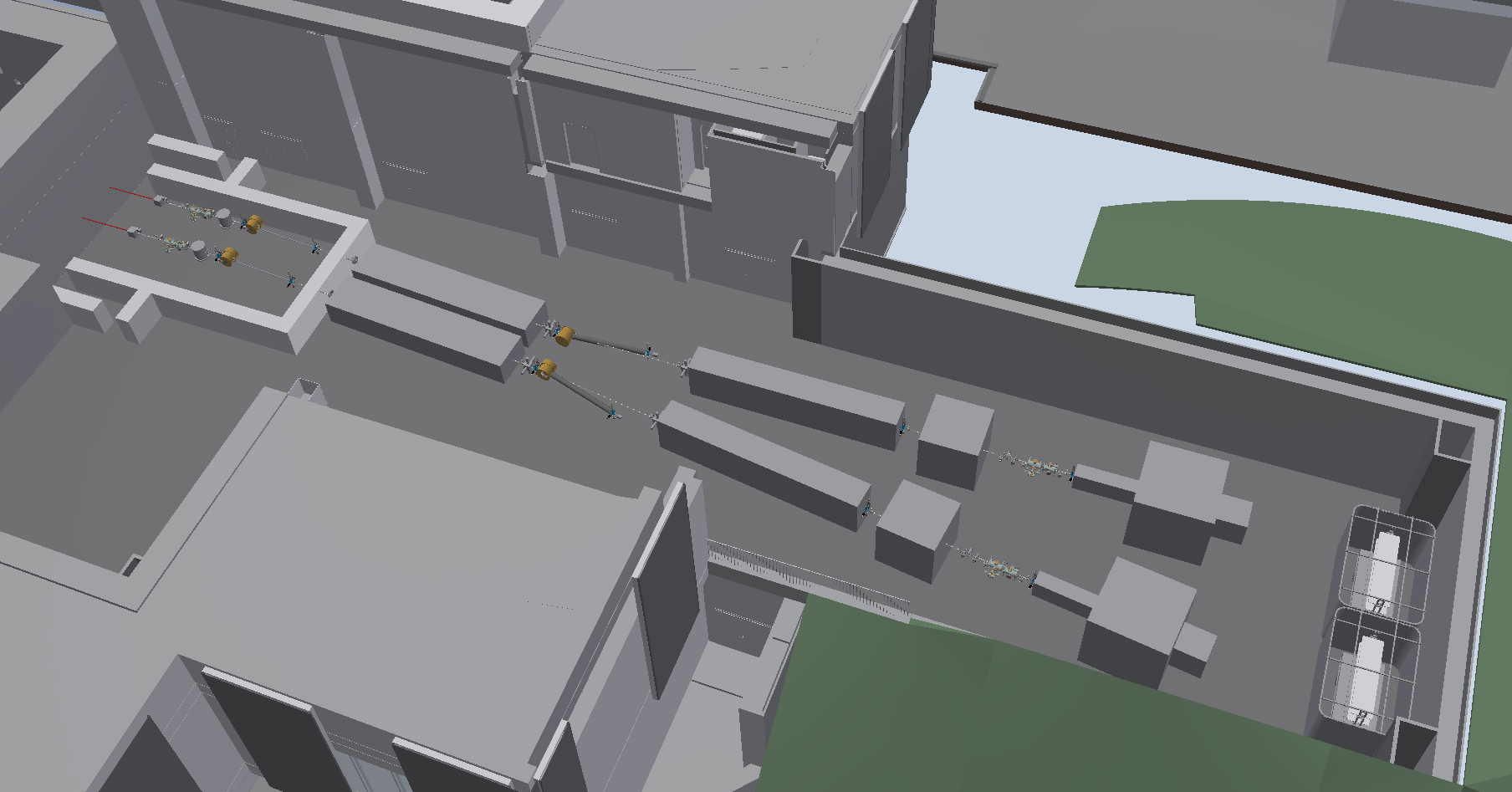 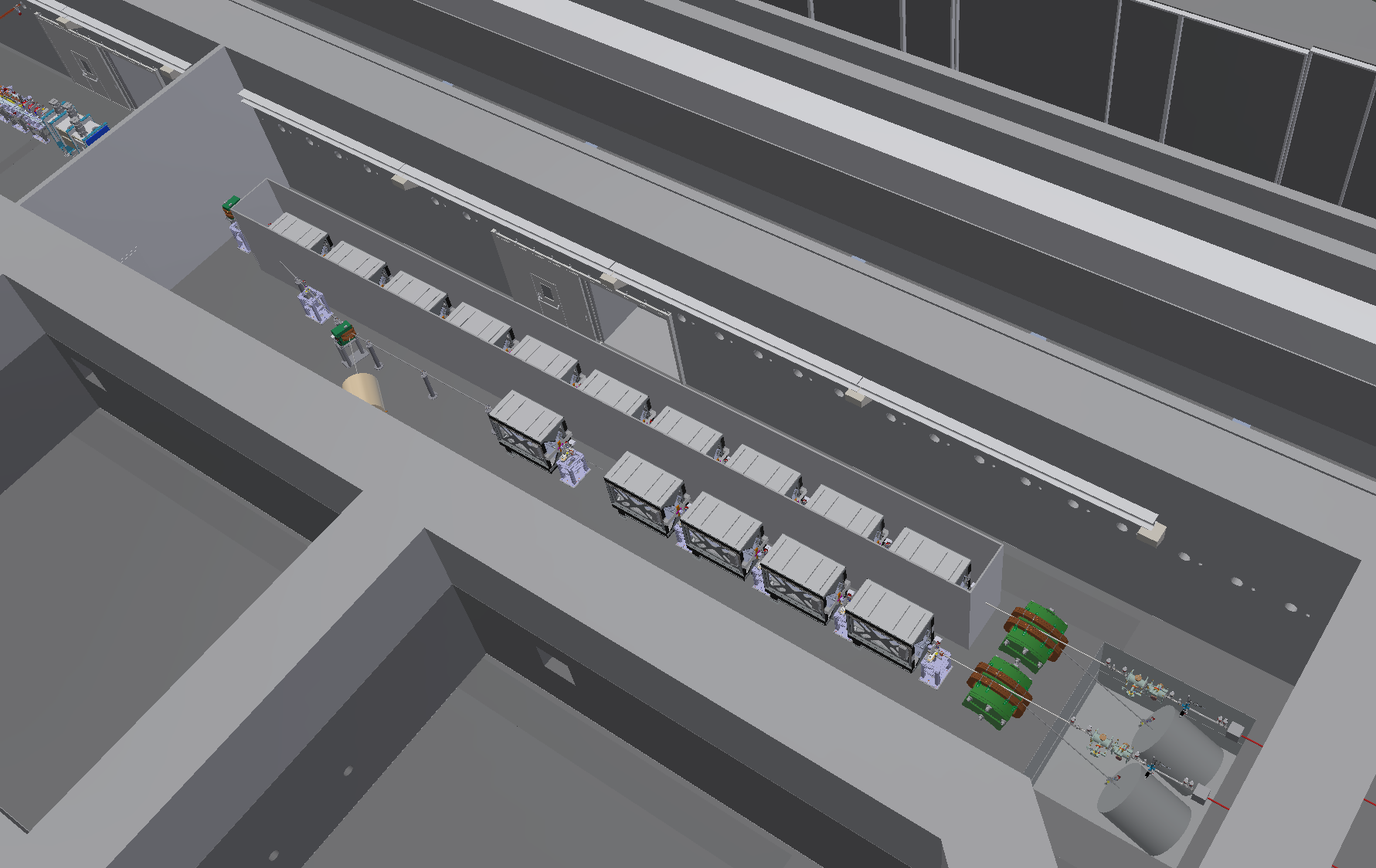 Undulators tunnel
FEL user area
Klystron gallery
Mario DEL FRANCO
3
Building
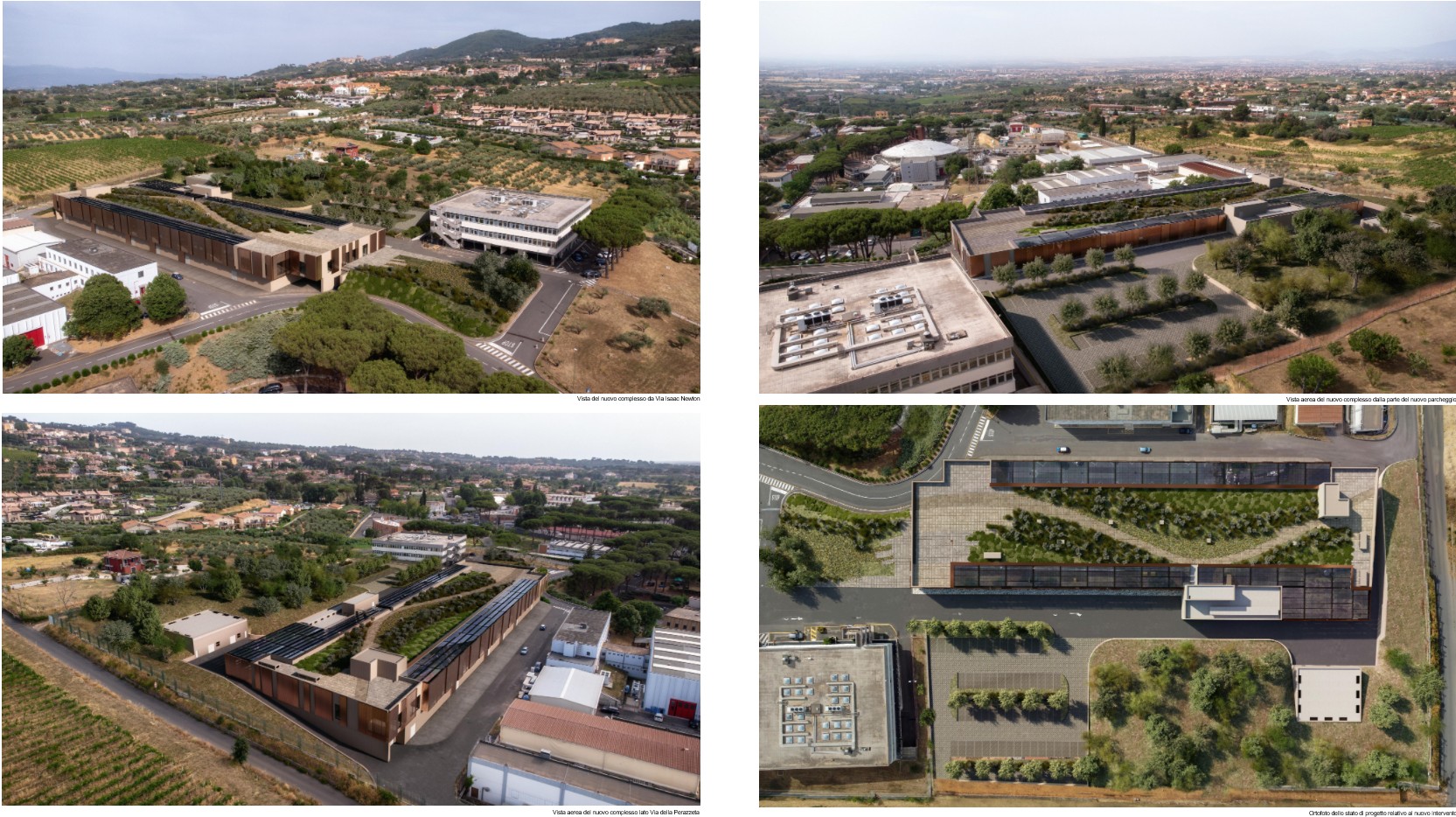 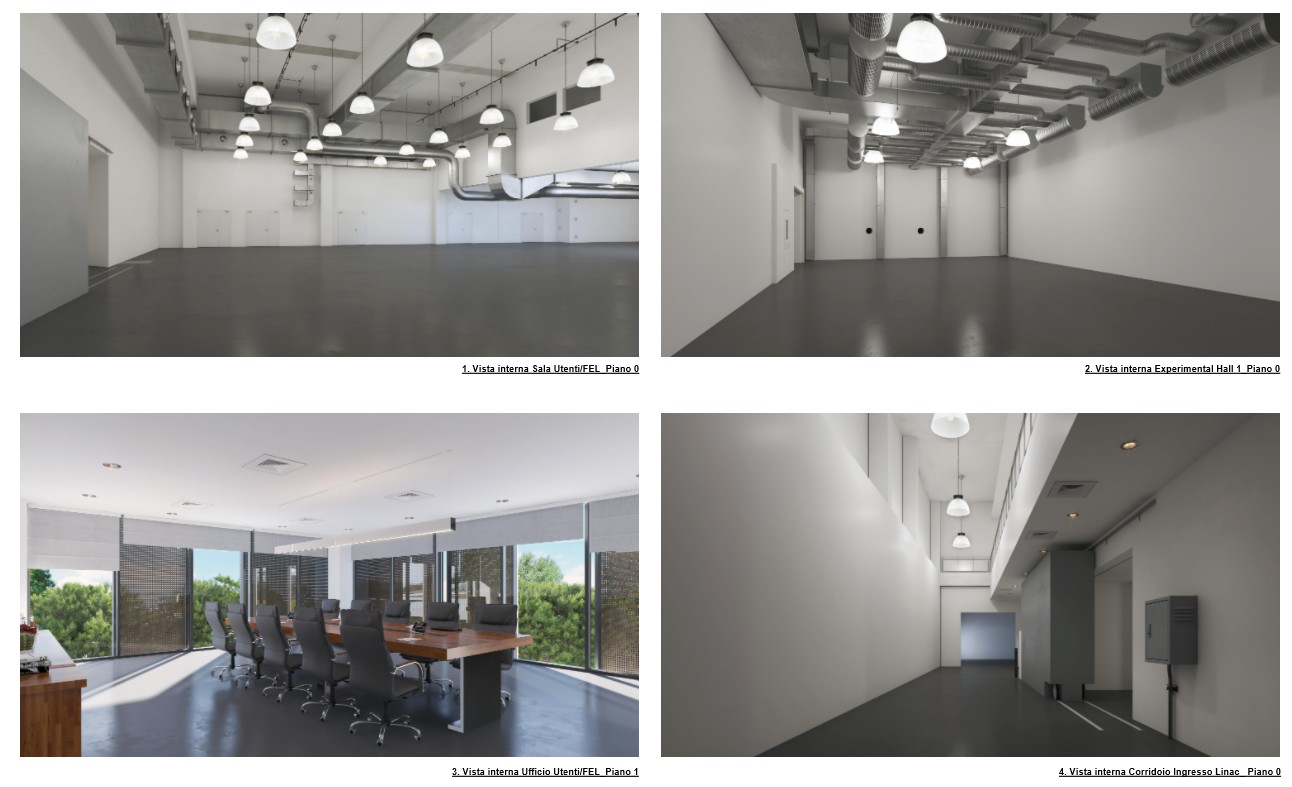 FEL user area
Experimental Hall 1
4
Users Room
Corridor Entrance LINAC
Mario DEL FRANCO
Building
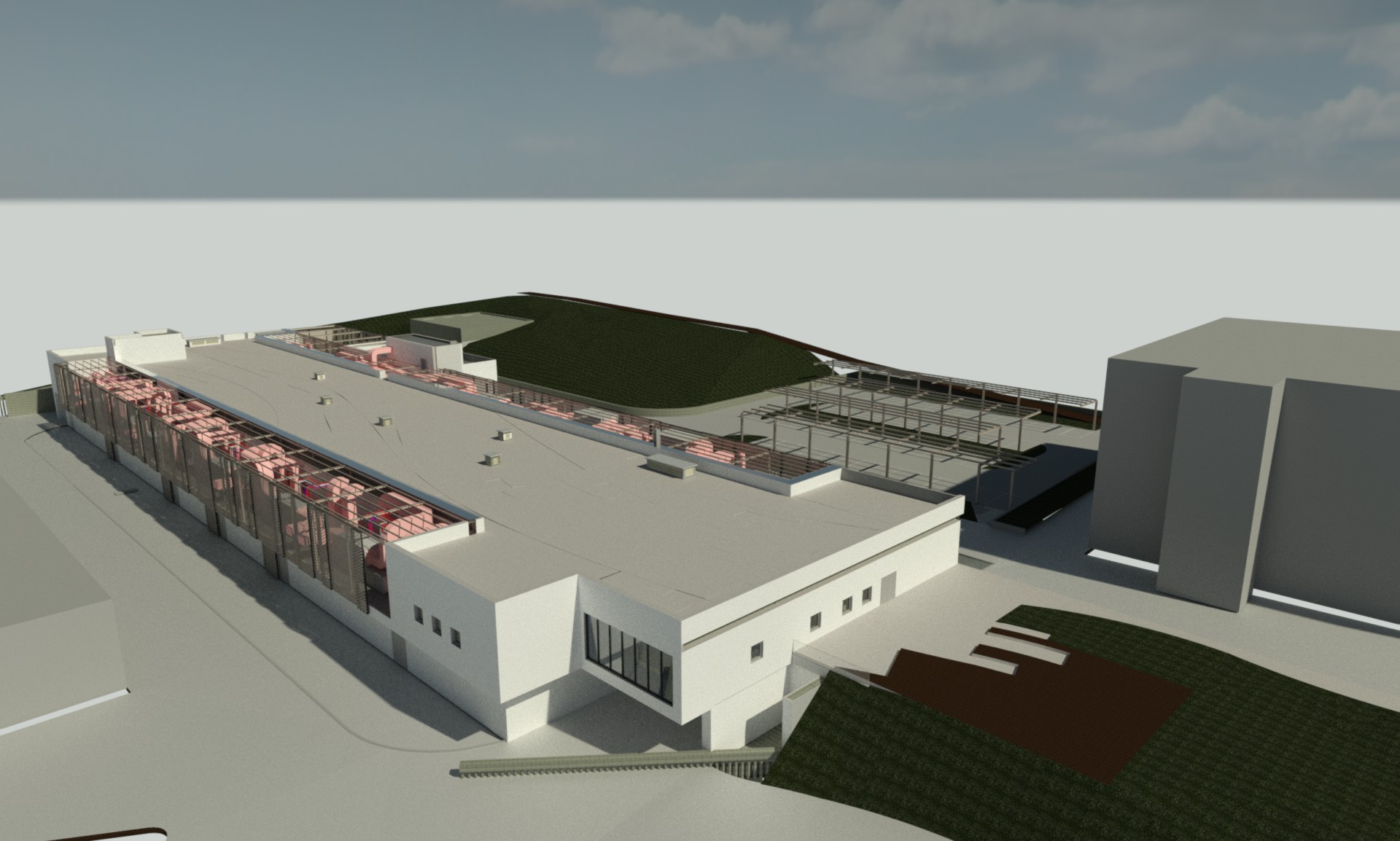 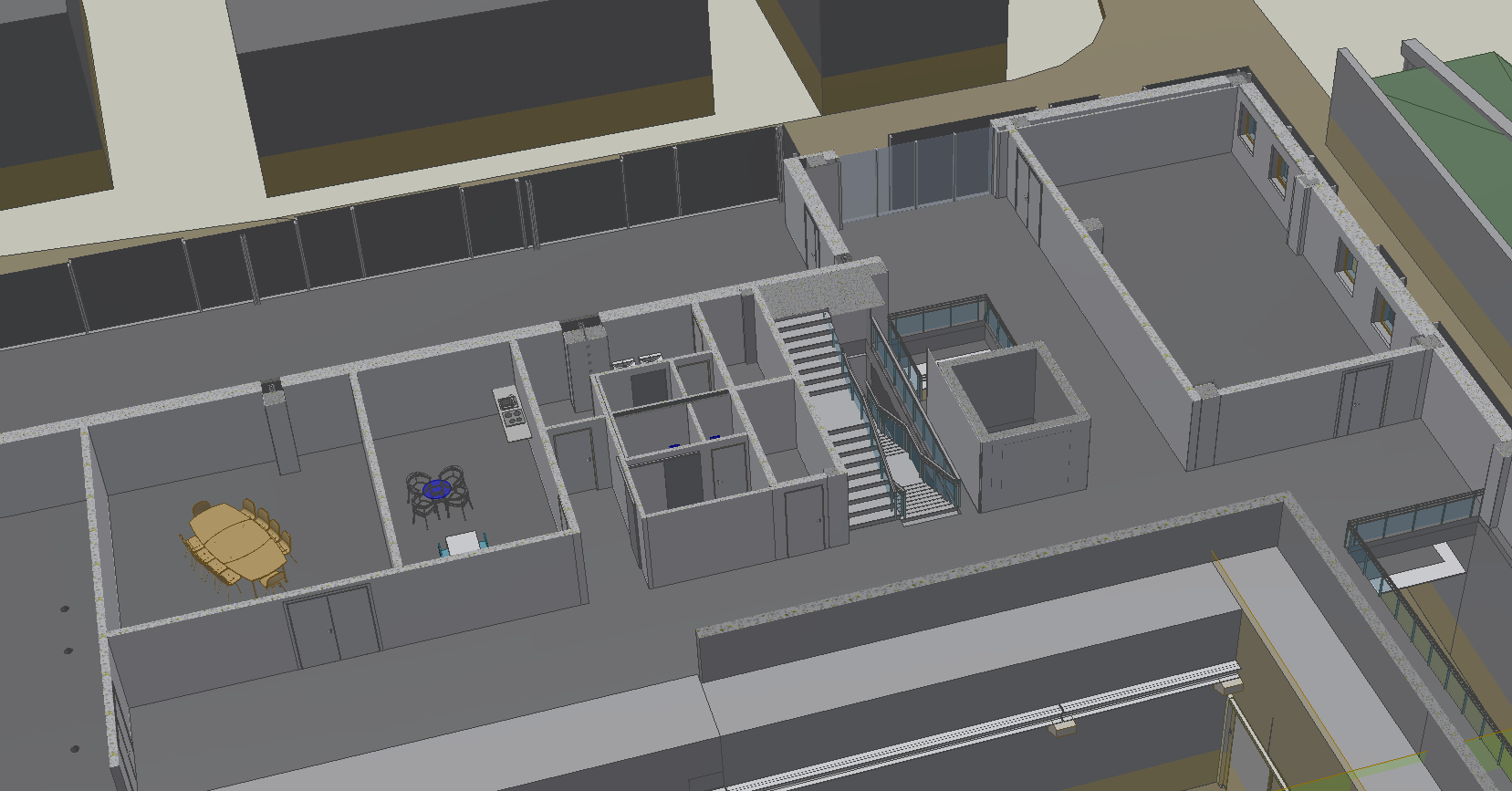 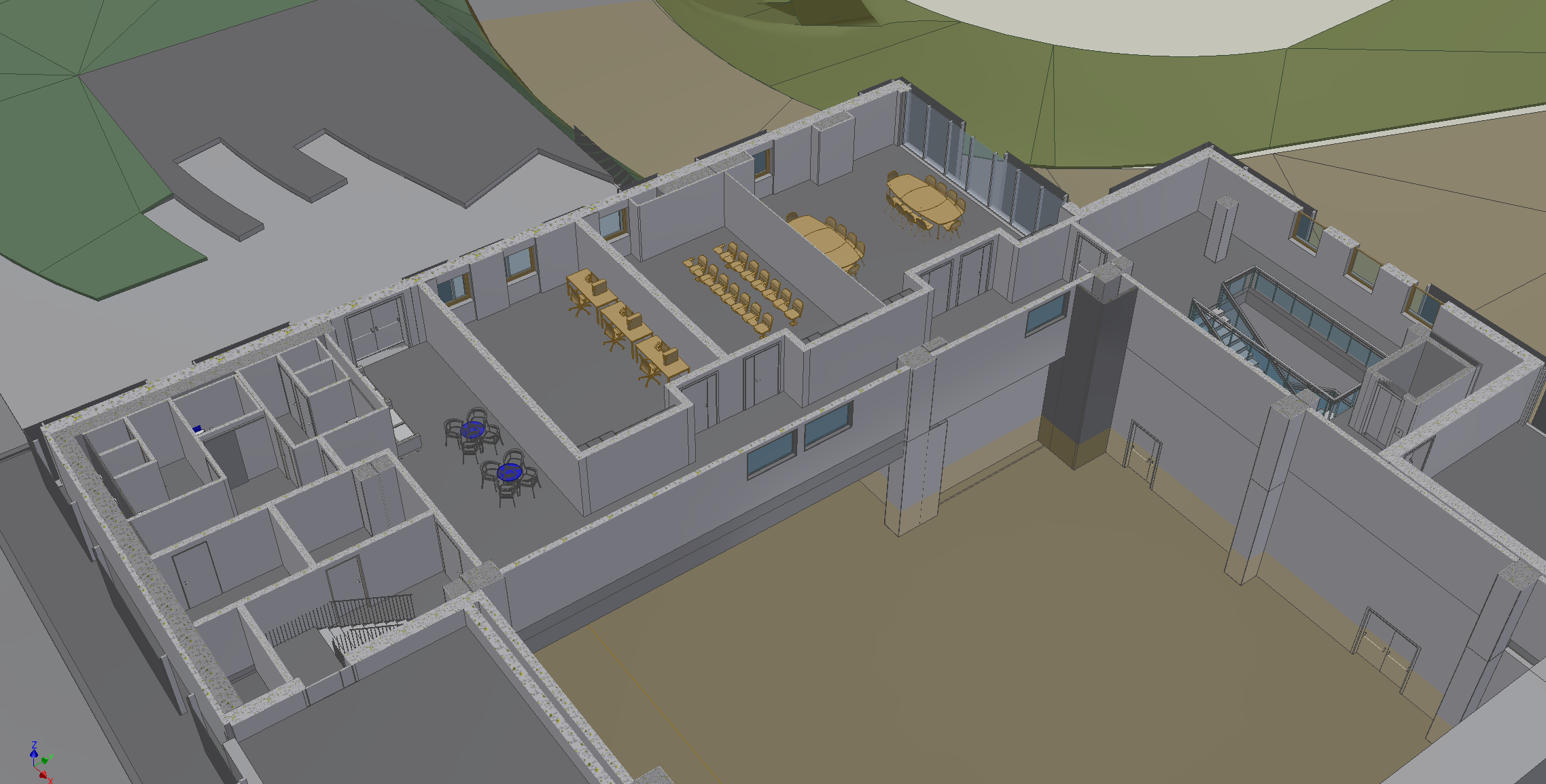 Users Rooms
Control 
Room
Meeting
 Room
Kitchen
Mario DEL FRANCO
5
Integration Approach: Beginning
Machine Layout
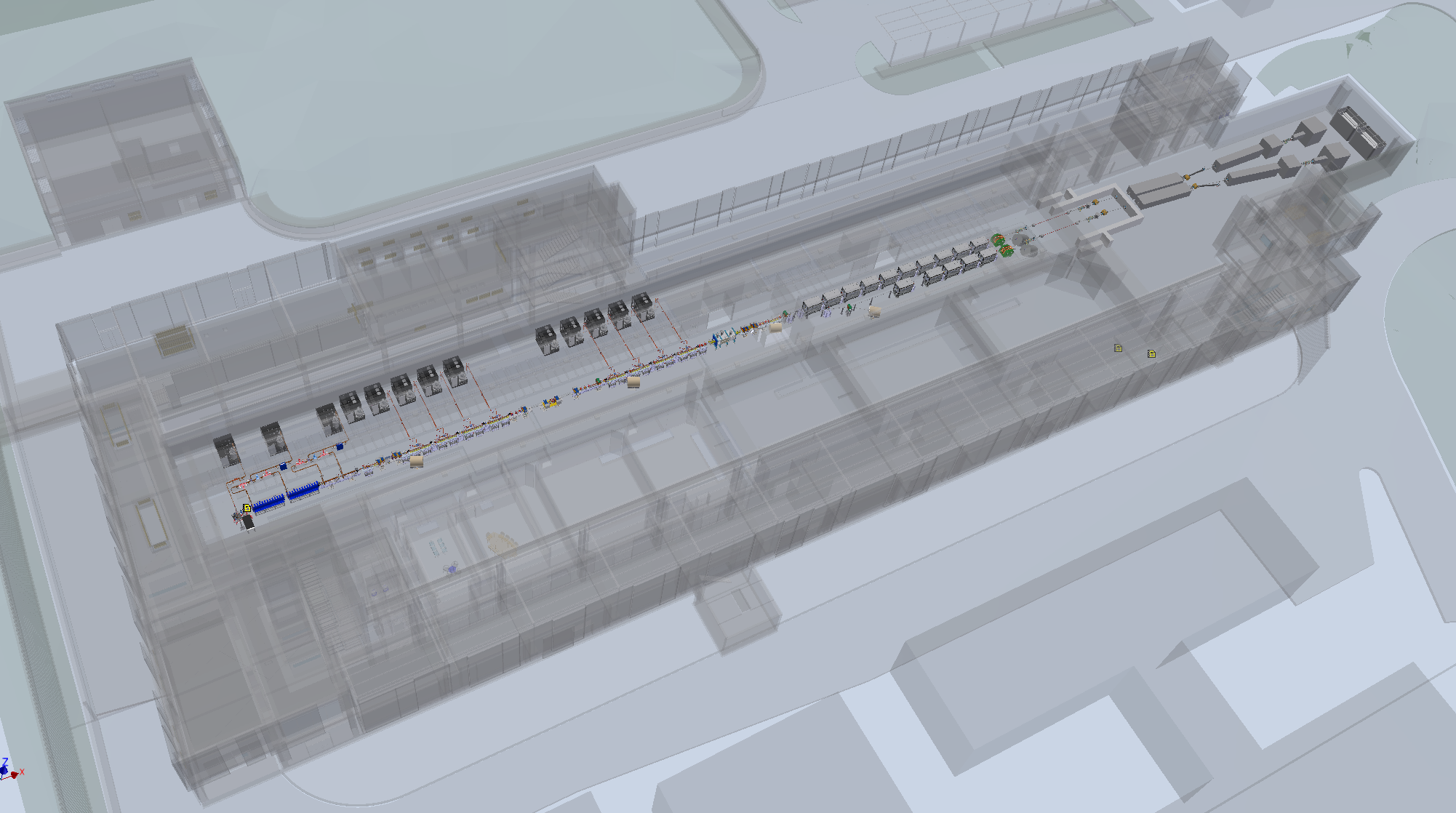 EuPRAXIA LAYOUT
New elements
Known elements
Designed 
in details
Defined with 
the WP involved
Already designed 
or available
From the beginning, every effort has been made to optimize the layout by making the most efficient use of the available space to enhance achievable performance. Multiple iterations between work packages (WPs) and work areas (WAs) have led to a solution that maximizes the exploitation of the allocated spaces within the building.
Mario DEL FRANCO
6
Integration Approach: Correlation
Piping definition. The internal and external diameters influence the bellows and their longitudinal footprint, affecting alignment, operational movements, and vacuum impedance.
The detailed designs of quadrupoles, dipoles, and correctors are essential for assessing the final spatial footprint and overall machine ergonomics, particularly in terms of longitudinal space requirements and clearance distances to mitigate cross-talk effects.
VACUUM
Beam dynamics validation. It must verify the optical transport with respect to the magnetic centers associated with the magnetic elements and the vacuum line.
BEAM DYNAMICS
MAGNETS
Several support structures and motion systems are yet to be designed. The required lattice points must be identified and verified to ensure safety and maintainability.
The flags have been dimensioned by optimizing space and machine interconnections. BPMs and Cavity BPMs have been properly defined and strategically positioned.
MECHANICS
DIAGNOSTICS
Continuous iterations are essential to validate the compatibility of the design preferences and to optimize both performance and spatial constraints
Mario DEL FRANCO
7
Integration Approach
The machine layout was defined starting from the photoinjector, using components consistent with the specifications required by the project. 
Where compatible, all elements with known designs and performance — either previously developed or commercially available for other projects — were adopted. For components without such precedents, schematic representations were created.
In both cases, only components with performance equal to or exceeding project requirements were included. 
In the future this approach ensures that, when custom components are designed, their size and/or weight will likely be lower than those currently considered.
This minimizes the risk of interference or under-dimensioning of support structures and/or associated mechanical handling systems.
Mario DEL FRANCO
8
From Design to Commissioning
The successful implementation of a plasma-based particle accelerator is fundamentally dependent on the smooth integration of the machine with its civil infrastructure. 
This is not a sequential process but a concurrent, collaborative endeavor, requiring shared design environments, clear interface definitions, and an appreciation for the sensitivities of both sides. 
Civil infrastructure must do more than host the accelerator. It must enhance its performance, stability, and future adaptability. When done correctly, this integration becomes a cornerstone of scientific excellence, operational safety, and long-term success.
Mario DEL FRANCO
9